PR VALLE D’AOSTA FESR 2021-2027
STATO DI ATTUAZIONE DEL PO FESR 2014/20 – INFORMATIVA SULLE ATTIVITÀ DI COMUNICAZIONE
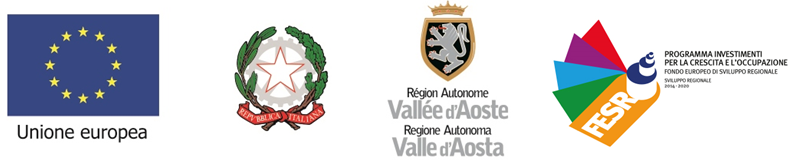 Comitato di Sorveglianza 
Aosta, 27 novembre 2024
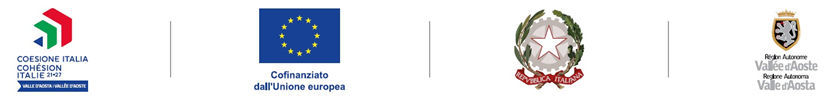 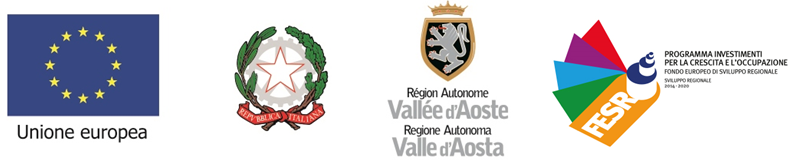 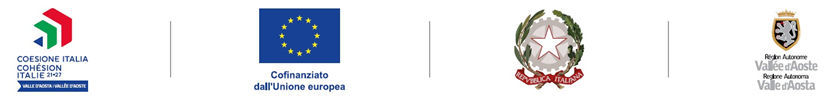 COMUNICAZIONE Programma FESR 2014/20 …come l’abbiamo realizzata
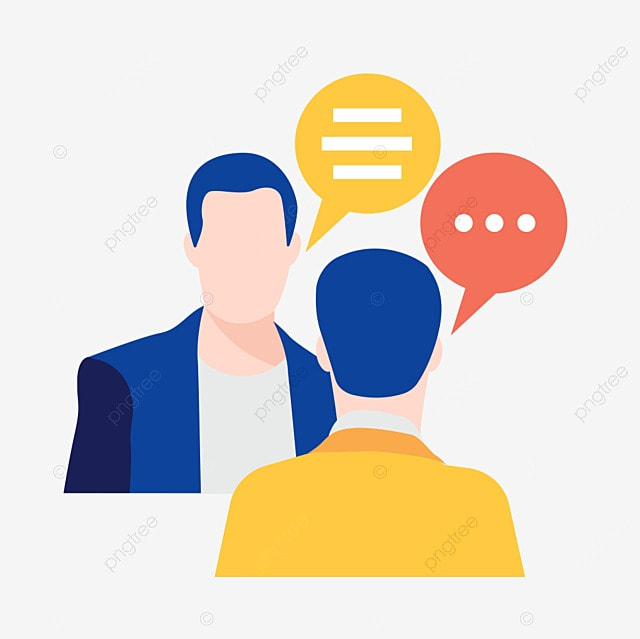 a livello integrato nell’ambito della Strategia unitaria di comunicazione della Politica regionale di sviluppo 2014/20 della Valle d’Aosta (approvata con DGR 1904/2015);

a livello di singolo Programma, nell’ambito della Strategia di comunicazione del PO (approvata con DGR 1070/2015).
OBIETTIVI GENERALI
DIFFONDERE CONOSCENZA DEL PO
GARANTIRE ACCESSIBILITÀ  FONDI
SOSTENERE BENEFICIARI
VALORIZZARE RETE PARTNER ISTITUZIONALI - BENEFICIARI
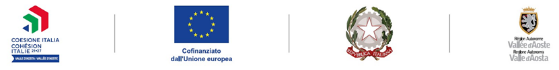 FINALITÀ
RAFFORZARE RUOLO UE
DIFFONDERE BUONE PRATICHE
PROMUOVERE DIALOGO UE-CITTADINI
COSTRUIRE RETI
STRATEGIA DI COMUNICAZIONE 2014/20
…da dove siamo partiti
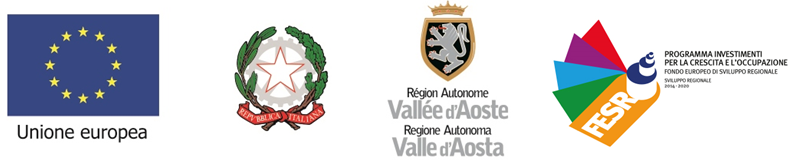 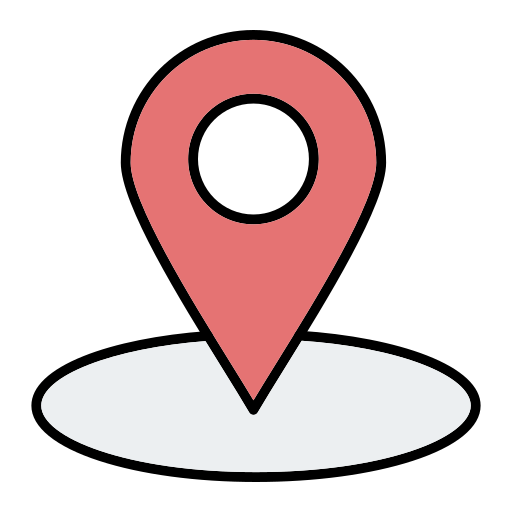 OBIETTIVI SPECIFICI
INFORMARE IN MODO COMPLETO
PUBBLICIZZARE BANDI 
DIFFONDERE IMMAGINE COORDINATA
PROMUOVERE TRASPARENZA NELL’UTILIZZO DELLE RISORSE  
PROMUOVERE COLLABORAZIONE PUBBLICO-PRIVATO
STRATEGIA DI COMUNICAZIONE 2014/20 …come abbiamo proseguito
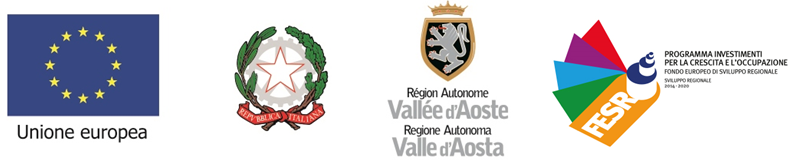 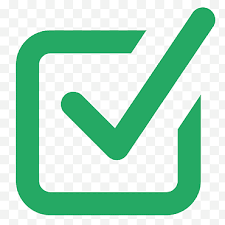 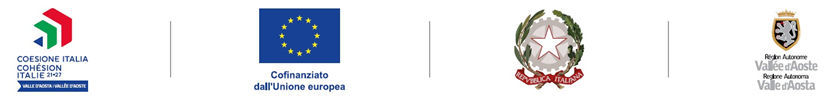 STRATEGIA DI COMUNICAZIONE 2014/20…chi abbiamo scelto
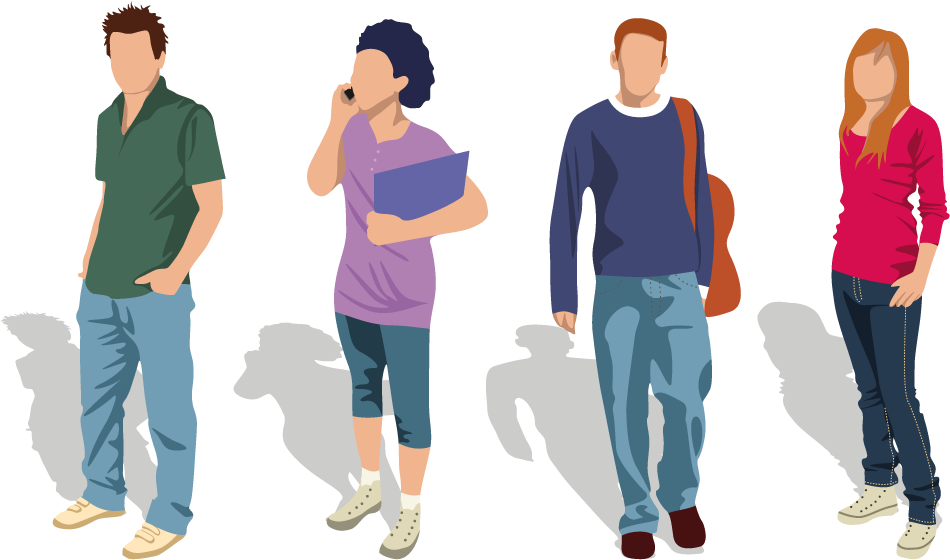 BENEFICIARI POTENZIALI ED EFFETTIVI
PMI, università, organismi di ricerca e innovazione, amministrazione pubblica e organismi di diritto pubblico

GRANDE PUBBLICO
Cittadini

MOLTIPLICATORI DI INFORMAZIONE
Stakeholder e mass media
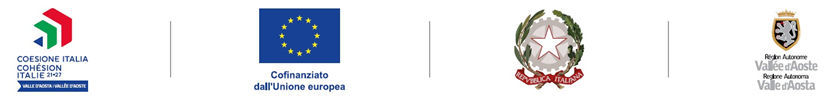 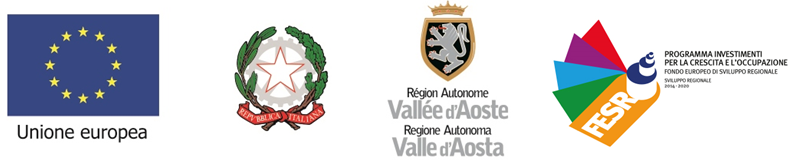 STRATEGIA DI COMUNICAZIONE 2014/20 
…cosa abbiamo realizzato
Linee guida per i beneficiari (Linee guida per una corretta ed efficace comunicazione e Guida all'utilizzo degli emblemi e dei loghi);
Layout dei poster/cartelloni/targhe del Programma;
Formazione;
Diffusione dei risultati di azioni e Progetti cofinanziati;
Partecipazione alle iniziative realizzate dal Centro Europe Direct Vallée d’Aoste;
Contributo alla newsletter «VDAEuropeInfo»;
Organizzazione di eventi;
Revisione e sviluppo del sito web istituzionale regionale «Canale Europa».
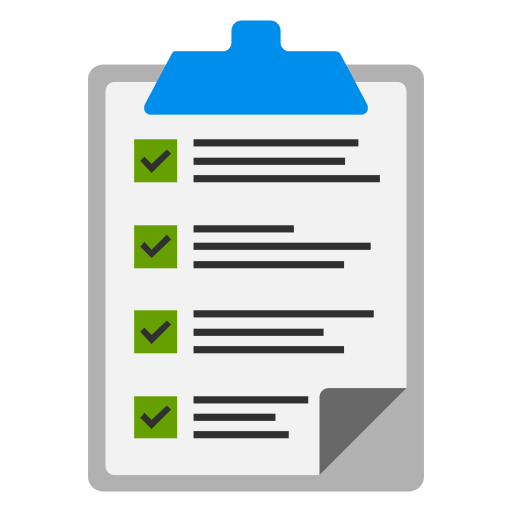 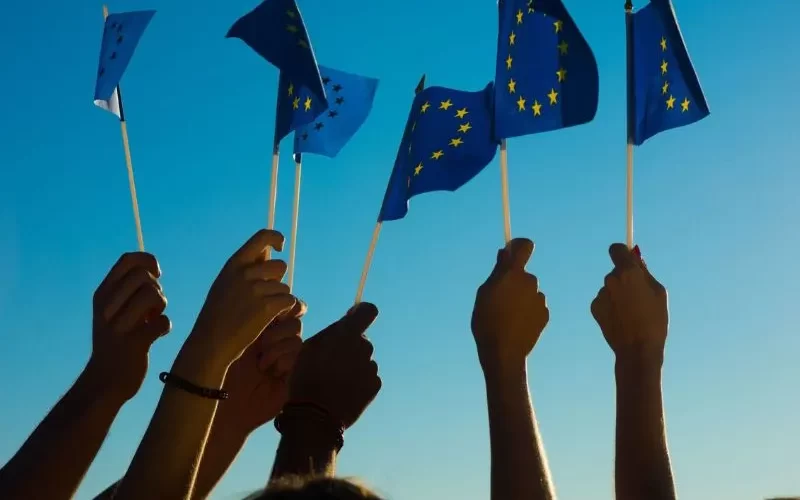 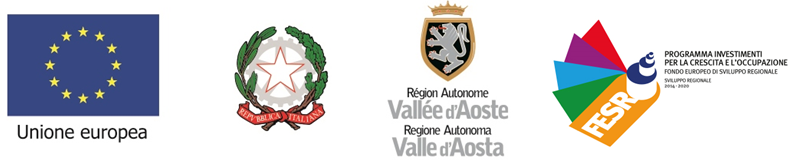 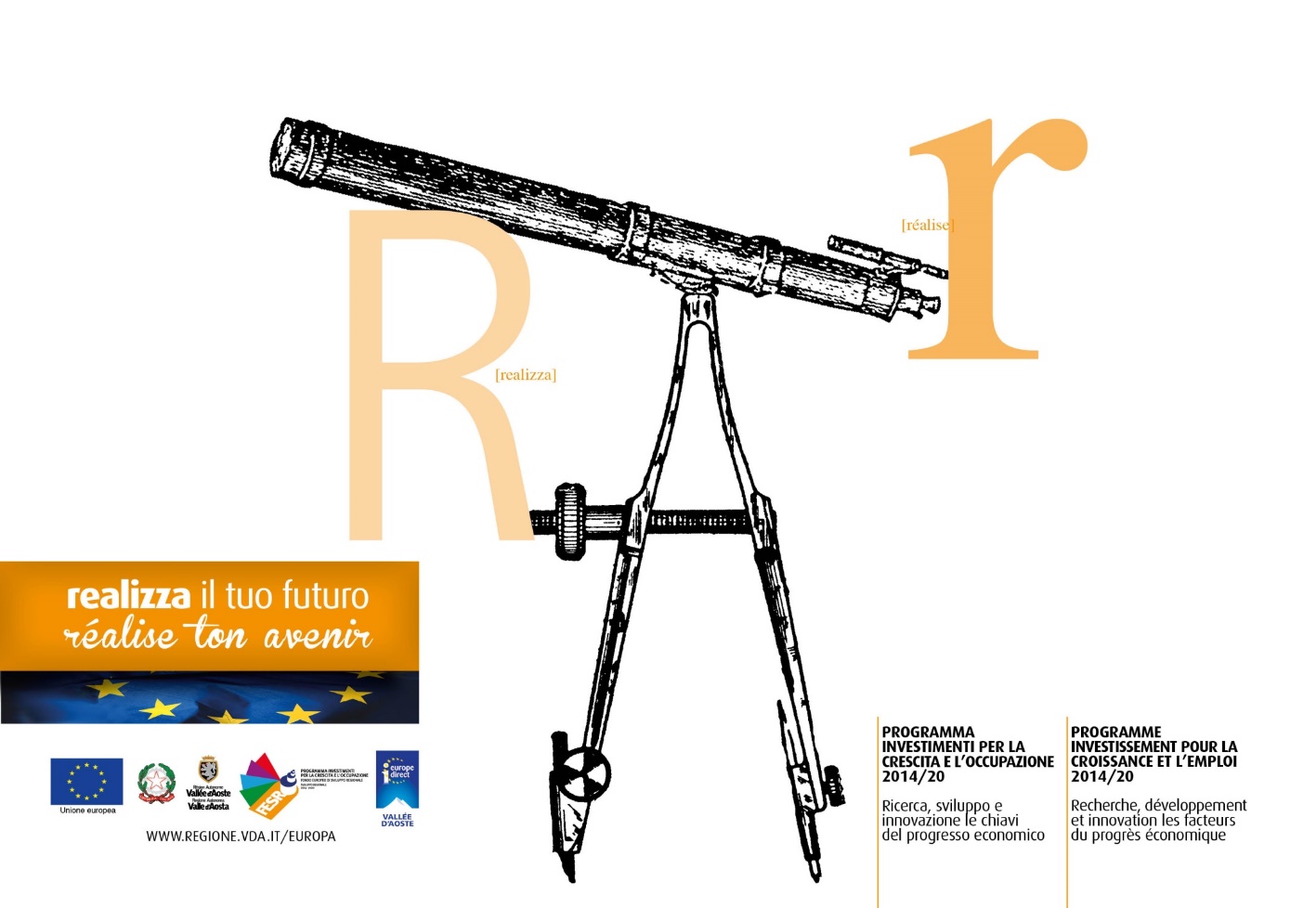 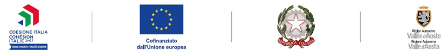 AZIONI DI COMUNICAZIONE 2014/20 …dove siamo oggi
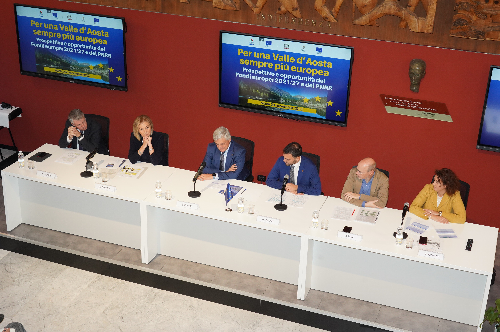 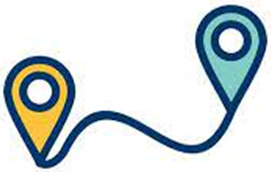 Collaborazione alla rubrica RAI «L’Europa e Noi»;
Diffusione mini-video realizzati nell’ambito della Politica regionale di sviluppo 2014/20;
Pubblicazione notizie sul sito web;
Informazione su progetti 2014/20 veicolata dai media locali;
Supporto ai beneficiari per attività legate alla comunicazione;
Partecipazione a Rete INFORM EU e INFORM ITA;
Partecipazione dell’AdG al 9° Forum sulla coesione (Bruxelles 11-12 aprile 2024);
Attività didattica presso l’Università della Valle d’Aosta;
Partecipazione all’evento Encouraging Reuse (GAL Valle d'Aosta, MIT Italy Program).
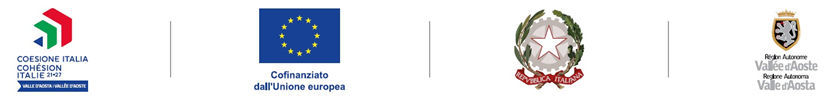 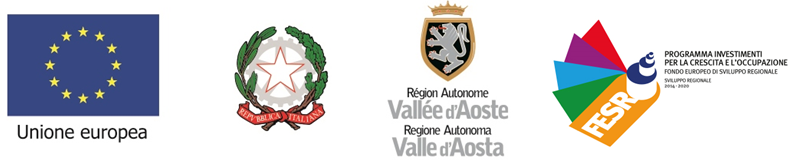 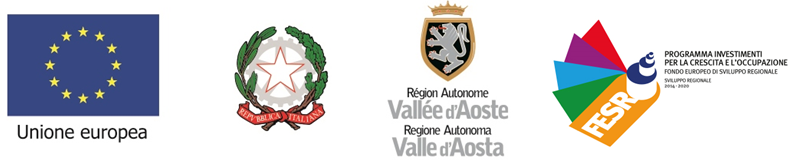 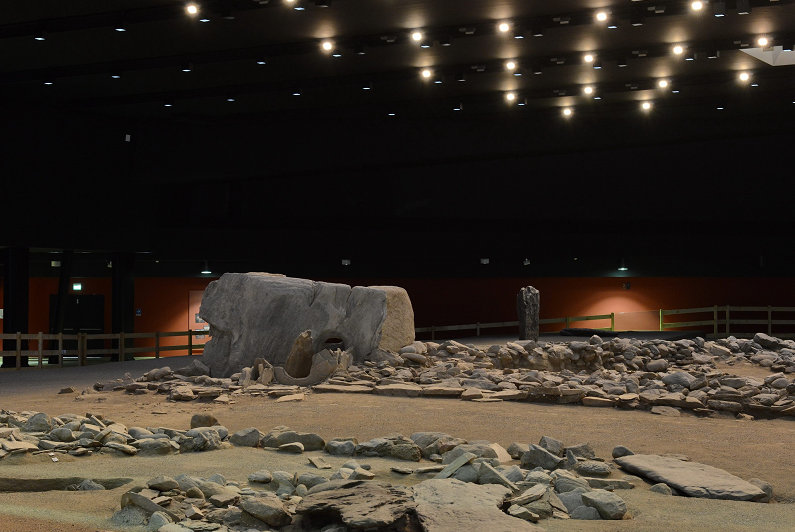 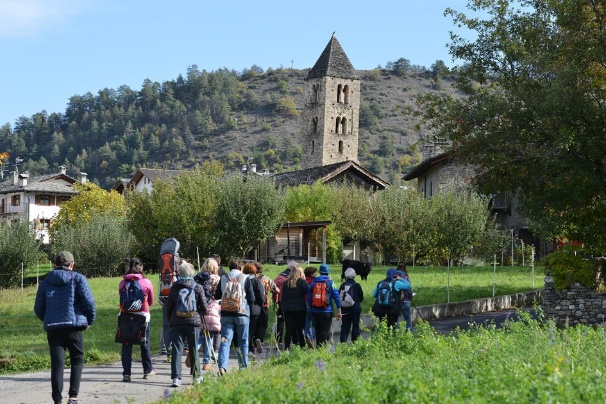 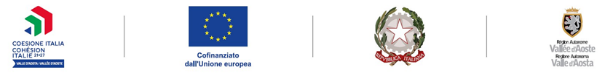 La programmazione 2014-2020 è in chiusura, pertanto le ultime attività di comunicazione si concentreranno sulla diffusione dei risultati raggiunti attraverso i progetti.
STRATEGIA DI COMUNICAZIONE 2014/20 
…in sintesi
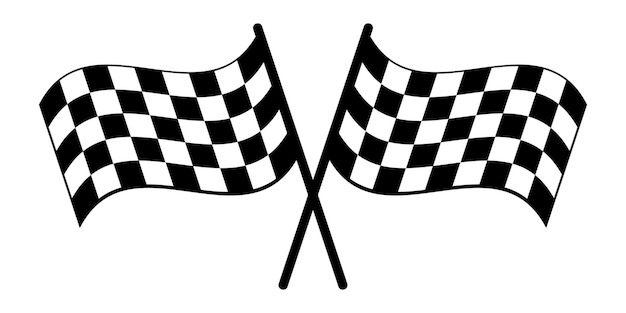 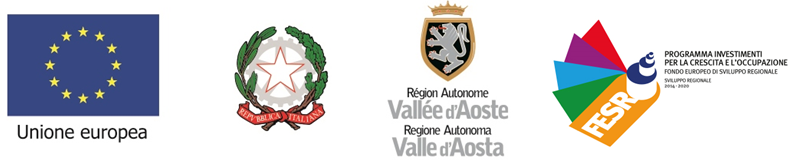 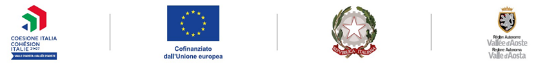 Per approfondimenti o informazioni:

Sito web Canale Europa VDA 
(link: https://new.regione.vda.it/europa/europa)

Autorità di gestione FESR VDA 
(e-mail: adg.fesr@regione.vda.it)

Responsabile della comunicazione FESR VDA 
(e-mail: l.gullone@regione.vda.it)
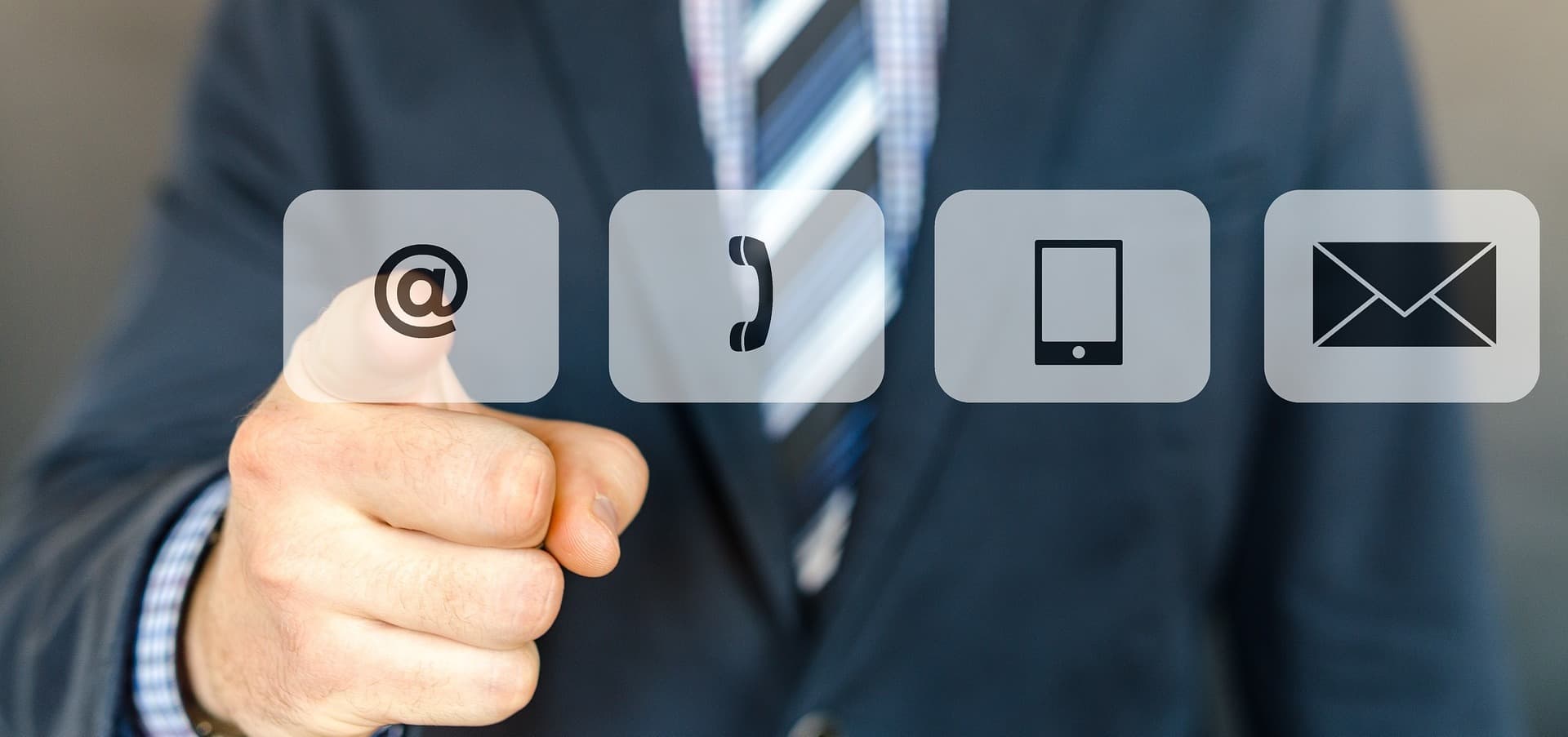 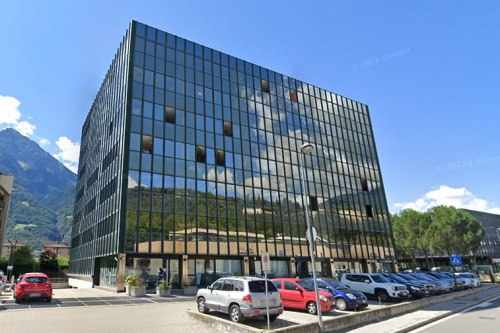 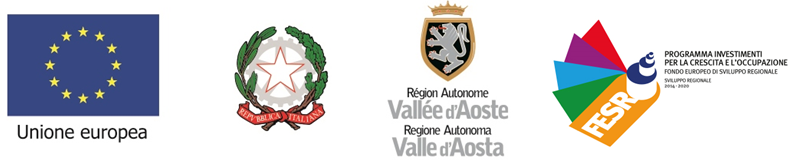 GRAZIE PER L'ATTENZIONE
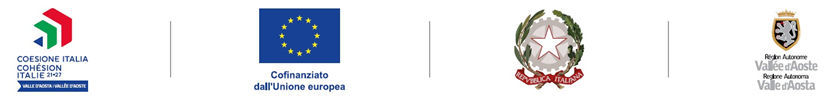